Fig04_01
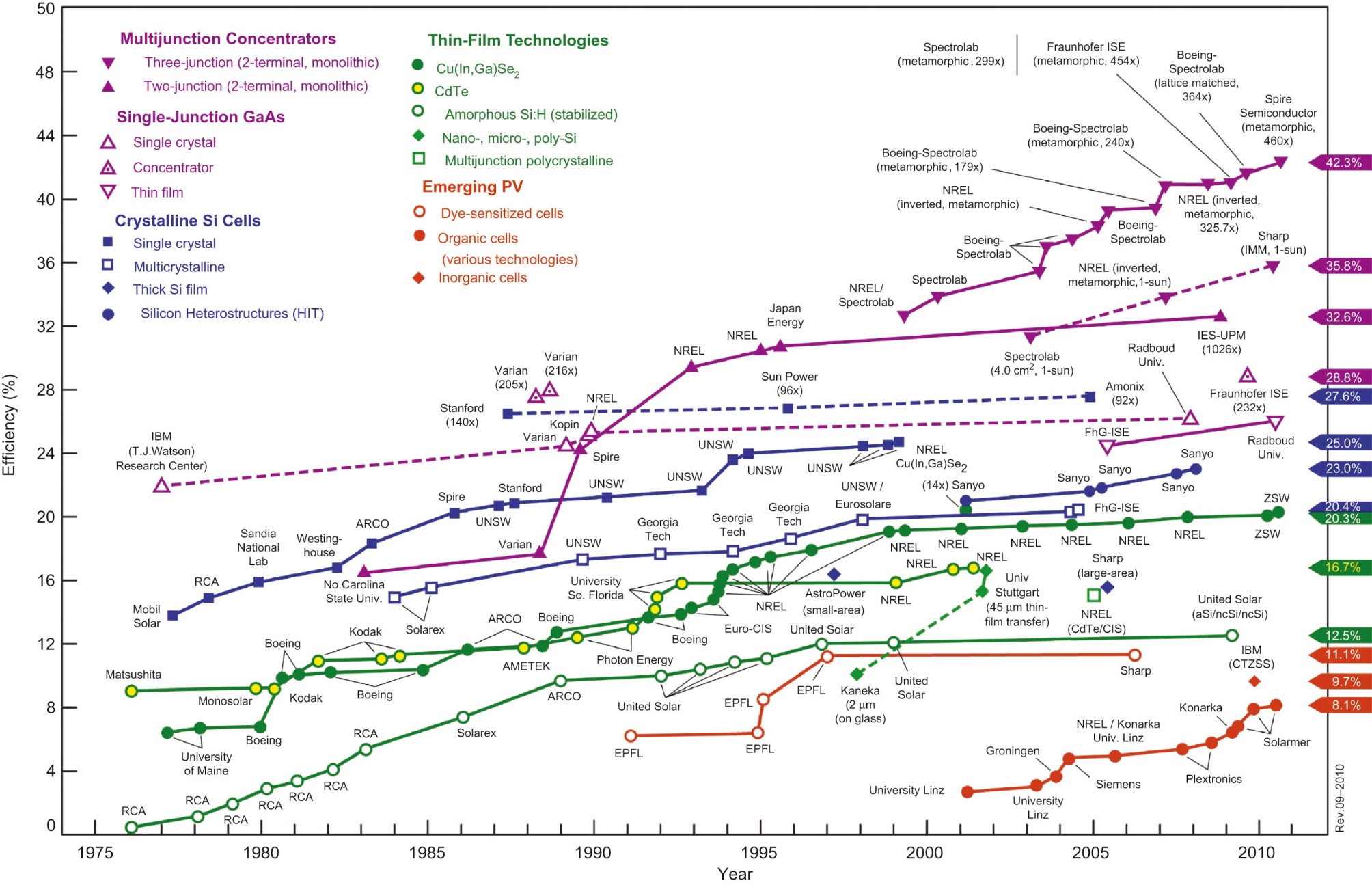 © Materials Research Society 2012
Fig04_02
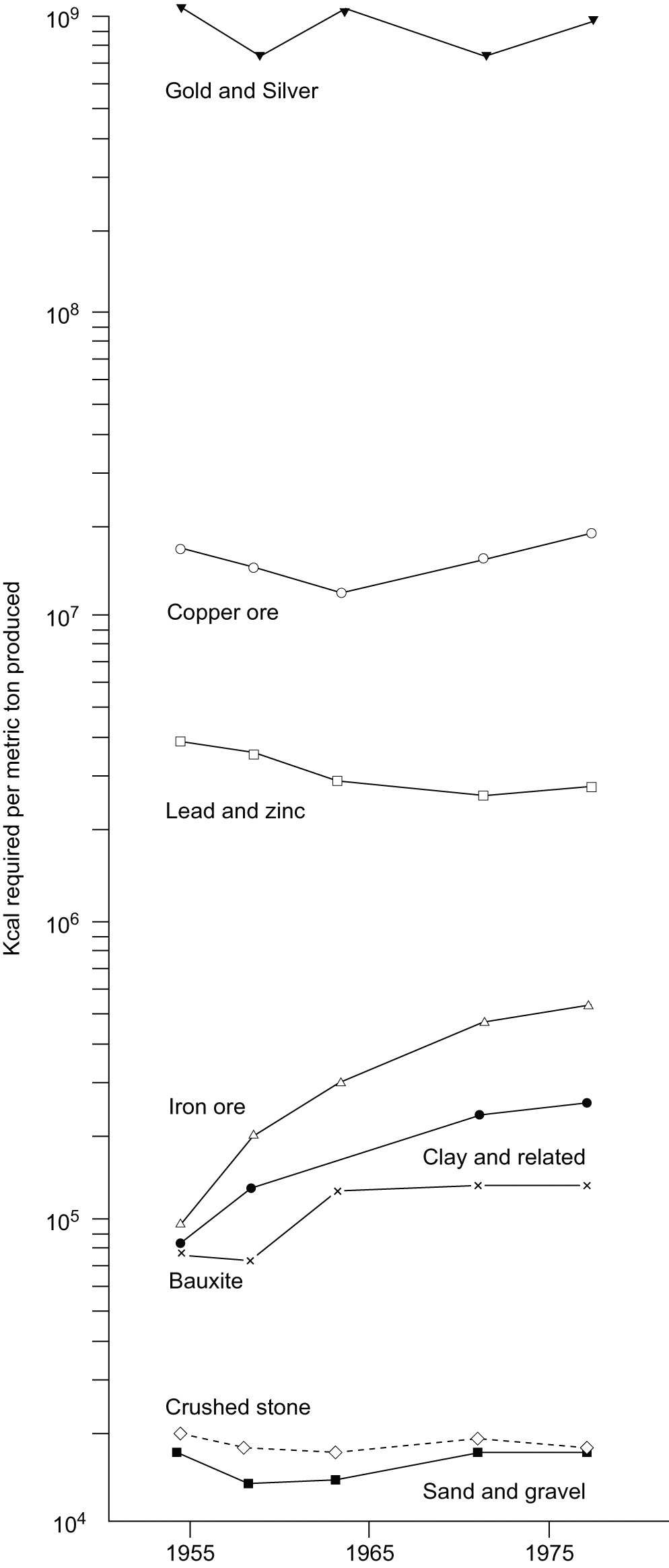 © Materials Research Society 2012
Fig04_03
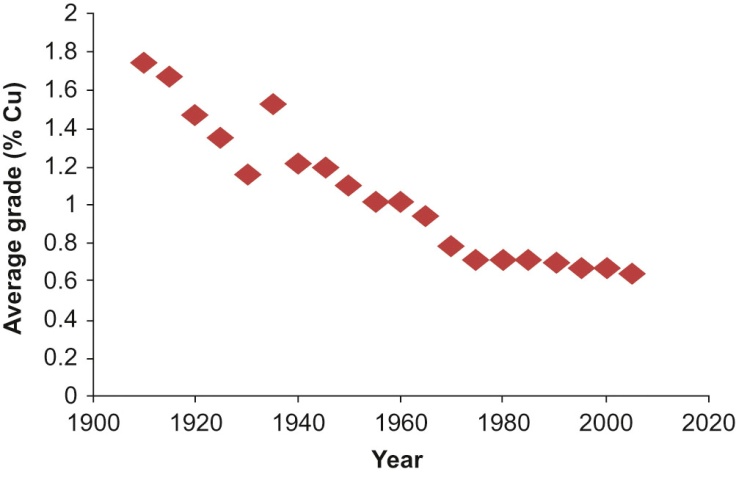 © Materials Research Society 2012
Fig04_04
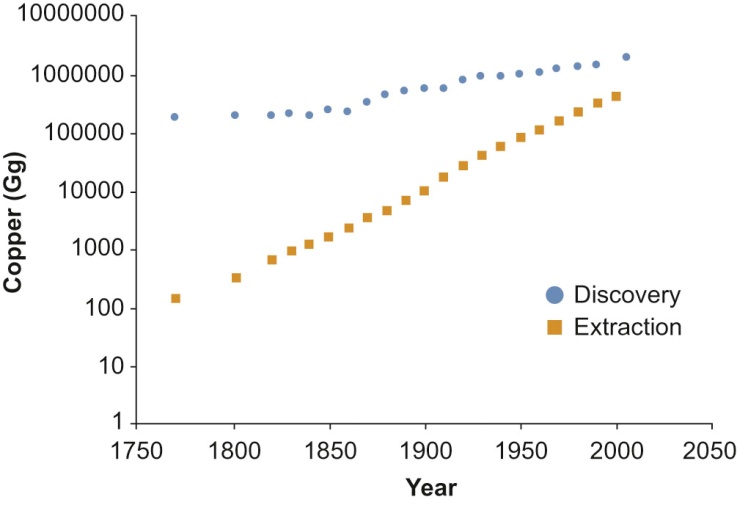 © 2006, National Academy of Sciences, USA
Fig04_05
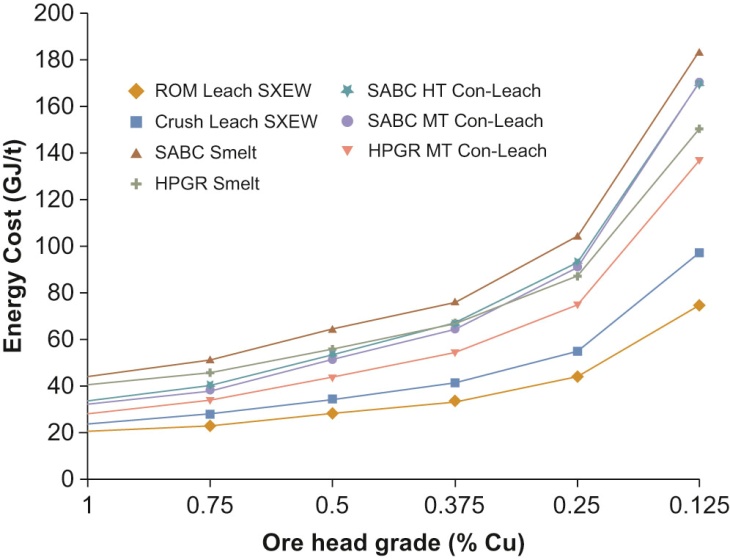 © Materials Research Society 2012